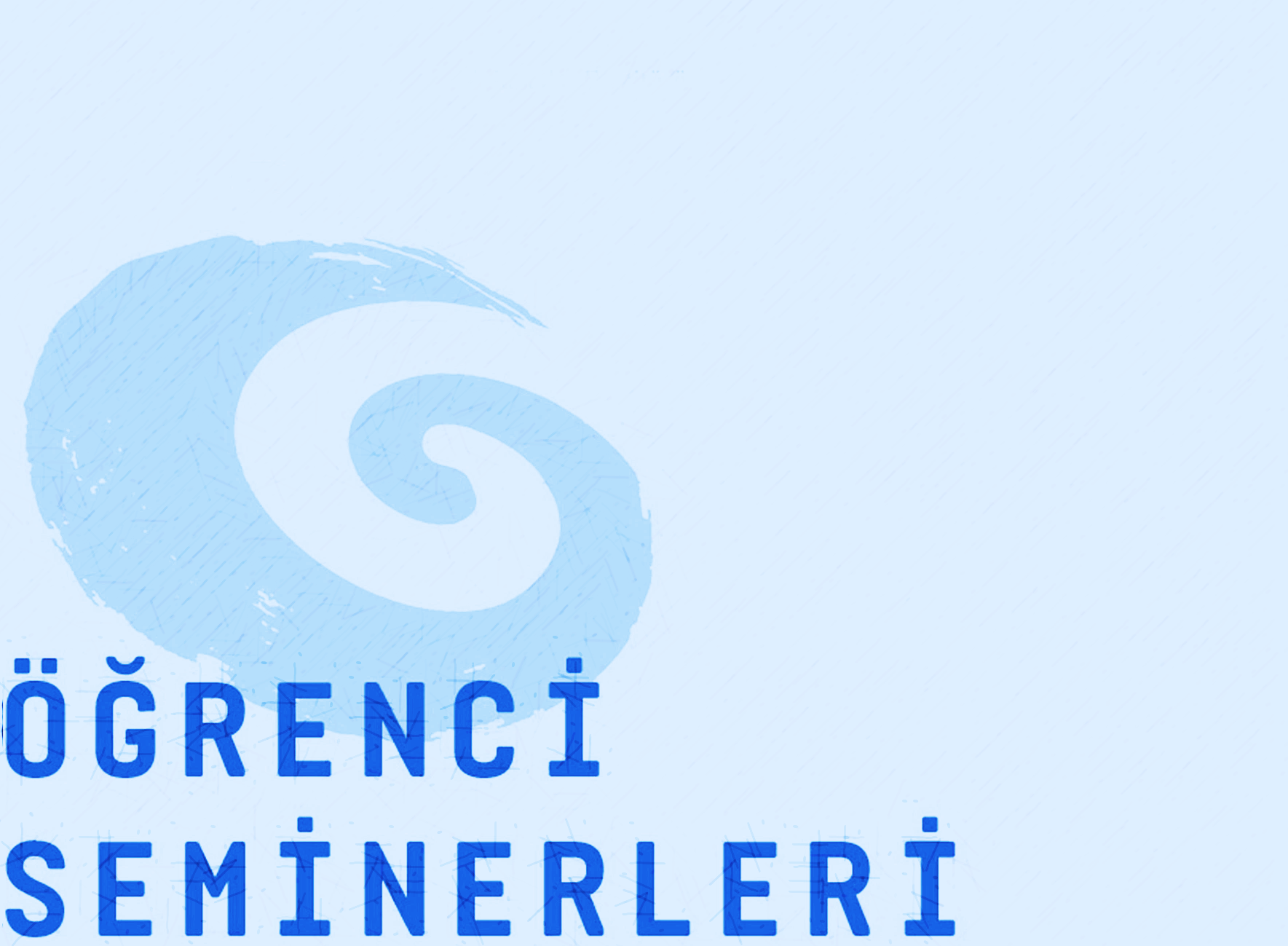 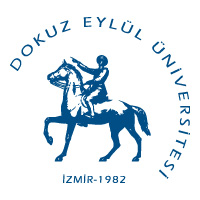 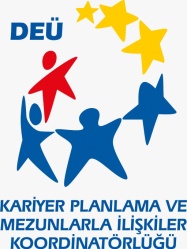 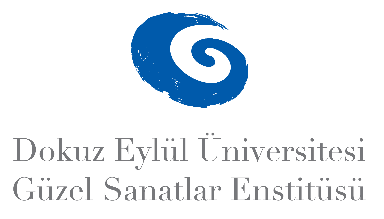 2024-2025 BAHAR YARIYILI LİSANSÜSTÜ 
ÖĞRENCİ SEMİNERLERİ
MÜZİK BİLİMLERİ ANABİLİM DALI
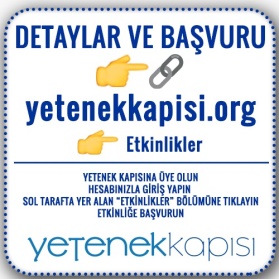 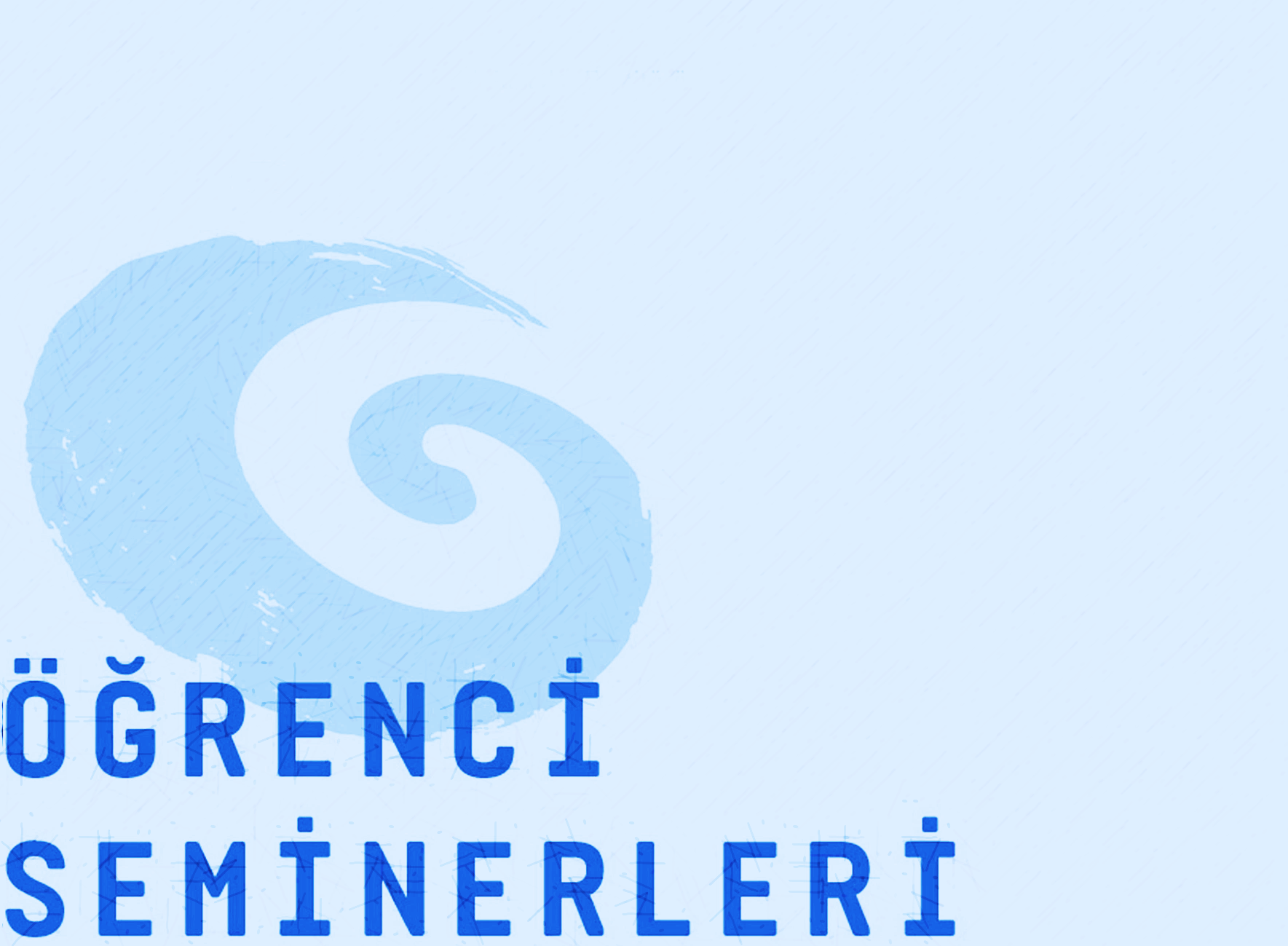 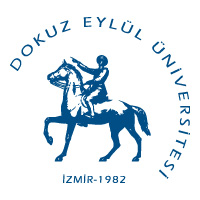 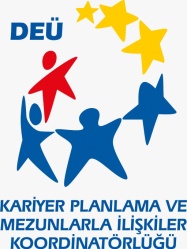 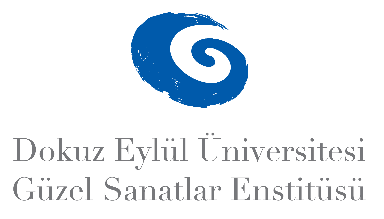 2024-2025 BAHAR YARIYILI LİSANSÜSTÜ ÖĞRENCİ SEMİNERLERİ
MÜZİK BİLİMLERİ ANABİLİM DALI
İlayda ERGÜN
Müziğin Kültürel Sermaye Olma Durumu
Tarih: 12 Mayıs 2025 
Saat:10:00
Yer: GSF Binası Derslik B 311
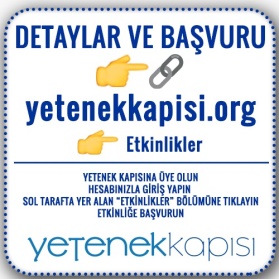 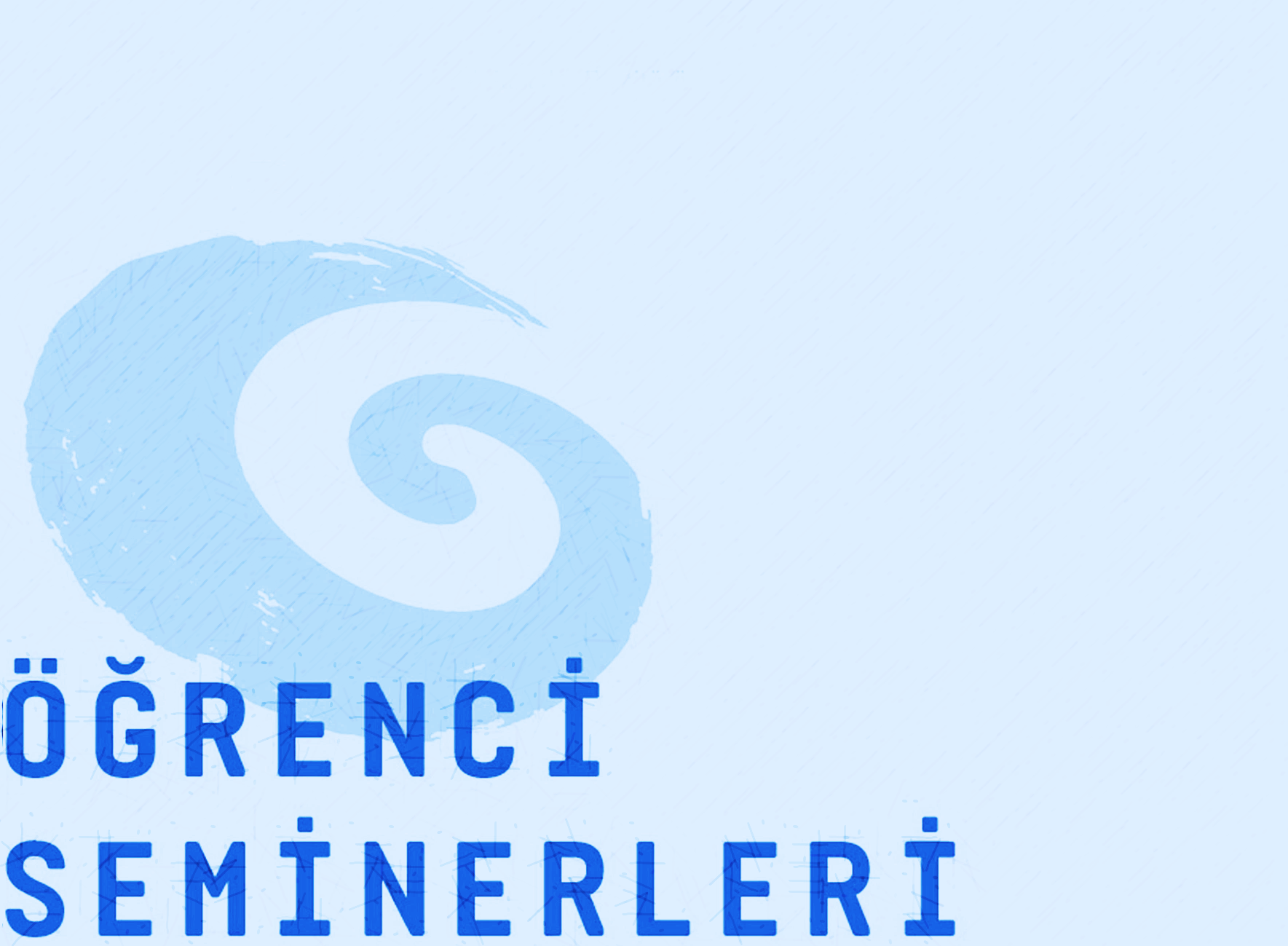 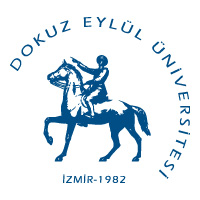 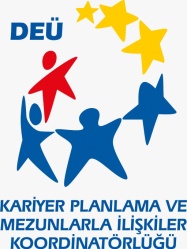 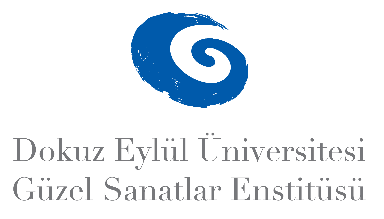 2024-2025 BAHAR YARIYILI LİSANSÜSTÜ ÖĞRENCİ SEMİNERLERİ
MÜZİK BİLİMLERİ ANABİLİM DALI
Beste Melis TURFAN 
Dijital Platformlarda Yerel Müziklerin Görünürlüğü
Tarih: 12 Mayıs 2025 
Saat:13:00
Yer: GSF Binası Derslik B 311
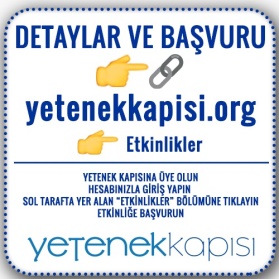 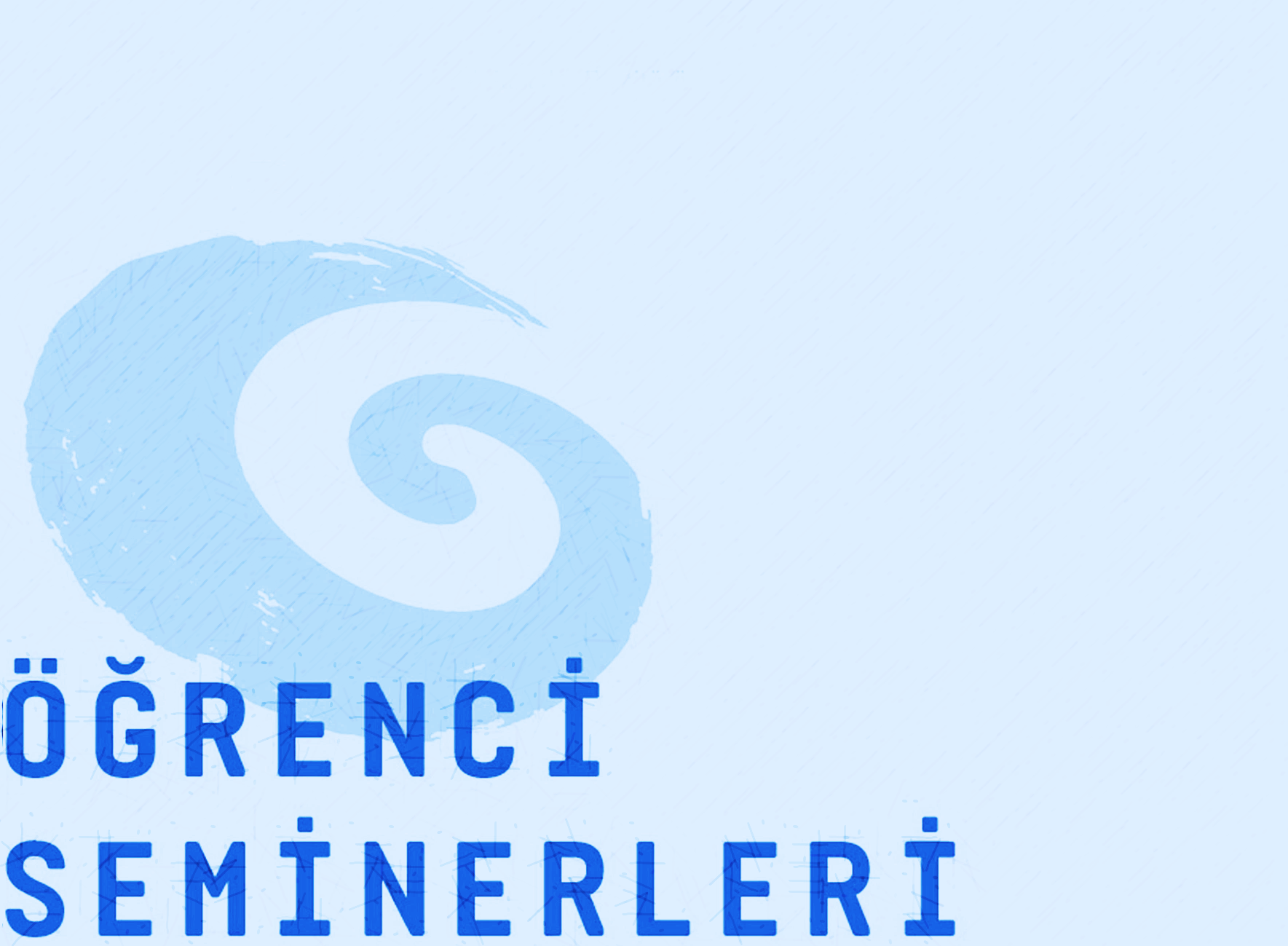 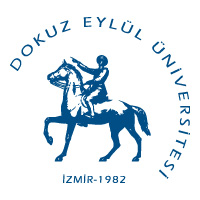 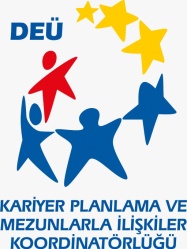 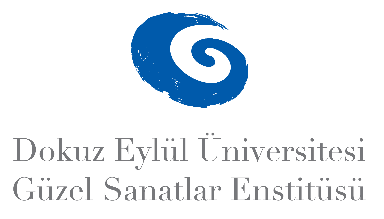 2024-2025 BAHAR YARIYILI LİSANSÜSTÜ ÖĞRENCİ SEMİNERLERİ
MÜZİK BİLİMLERİ ANABİLİM DALI
Günsu ERMİŞ
Müzikte Toplumsal Cinsiyet ve Politik Tavır, Feminist Müzik Kuramı
Tarih: 13 Mayıs 2025 
Saat:15:00
Yer: GSF Binası Derslik B 311
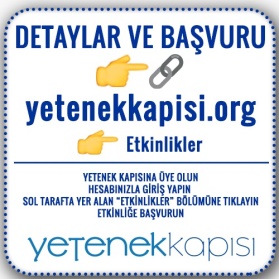 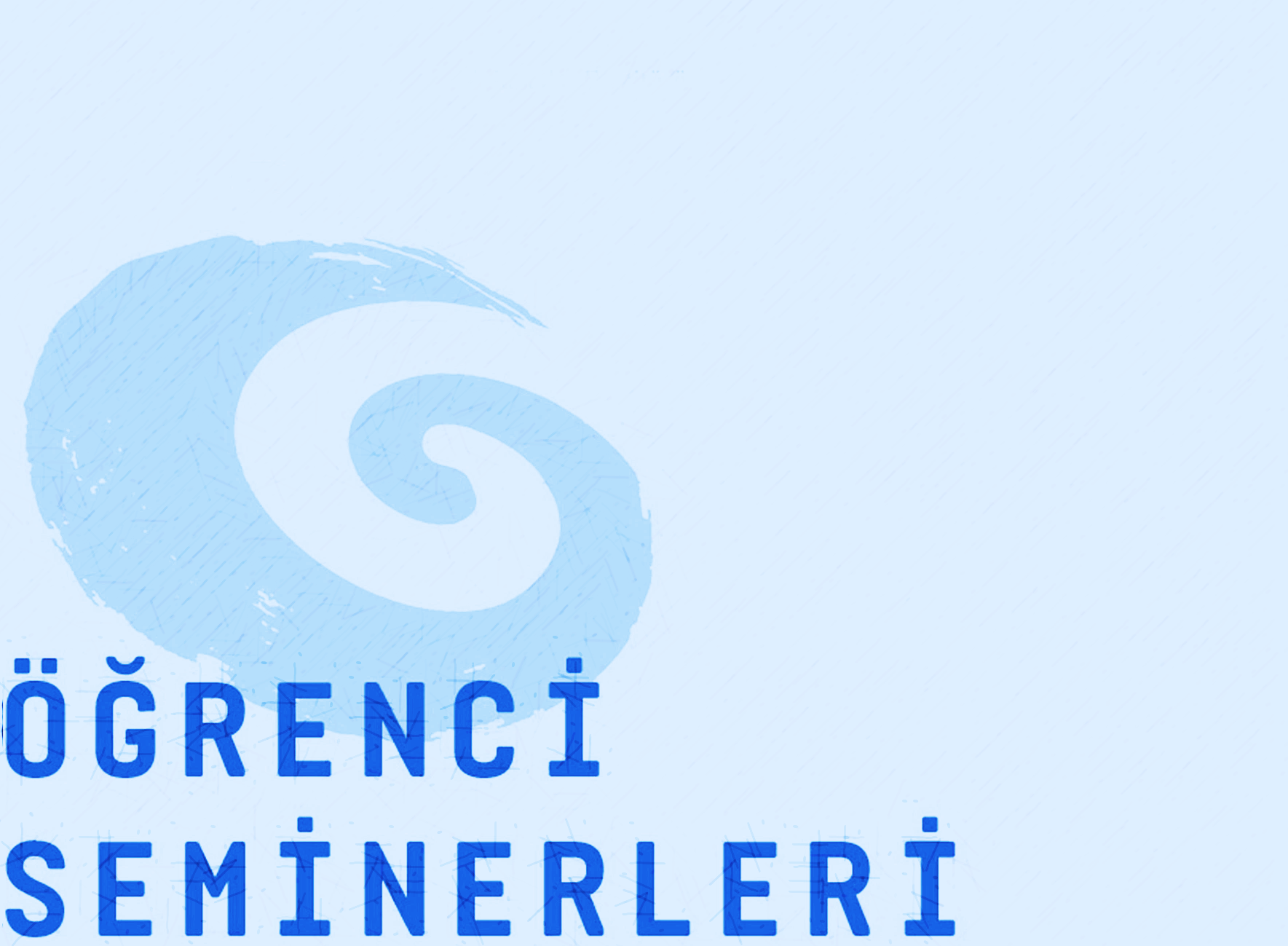 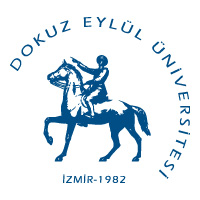 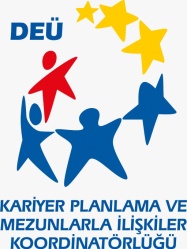 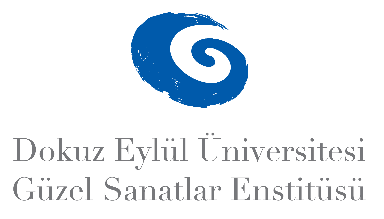 2024-2025 BAHAR YARIYILI LİSANSÜSTÜ ÖĞRENCİ SEMİNERLERİ
MÜZİK BİLİMLERİ ANABİLİM DALI
Şeyma SEVER
Metal Müziğin Antagonist Kodları
Tarih: 26 Mayıs 2025 
Saat:11:00
Yer: GSF Binası Derslik 10
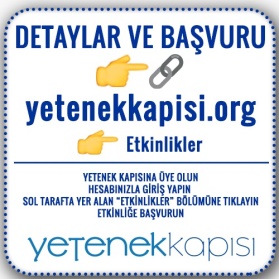 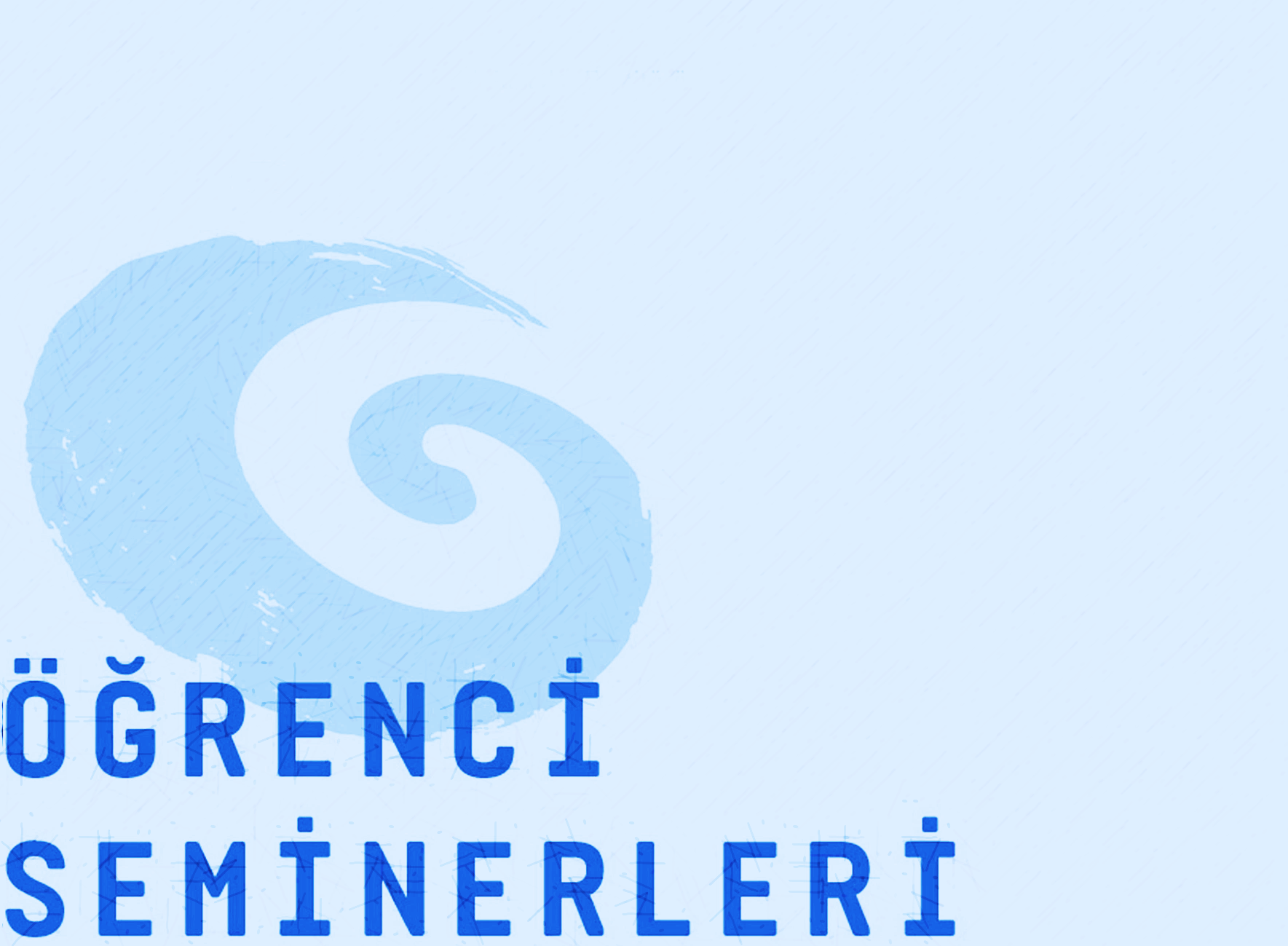 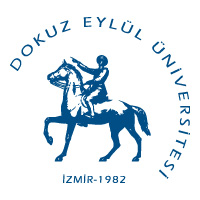 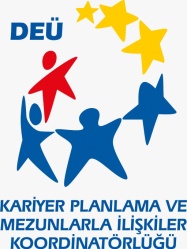 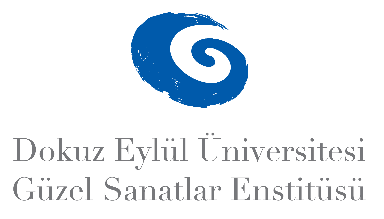 2024-2025 BAHAR YARIYILI LİSANSÜSTÜ ÖĞRENCİ SEMİNERLERİ
MÜZİK BİLİMLERİ ANABİLİM DALI
Esma Tuğba KAÇMAZ
Okul Öncesi Göçmen Çocukların Eğitim Oryantasyonunu Kolaylaştıran Bir Araç Olarak Müzik Becerisi
Tarih: 26 Mayıs 2025 
Saat:12:00
Yer: GSF Binası Derslik 10
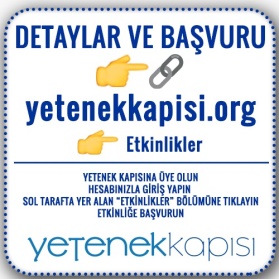 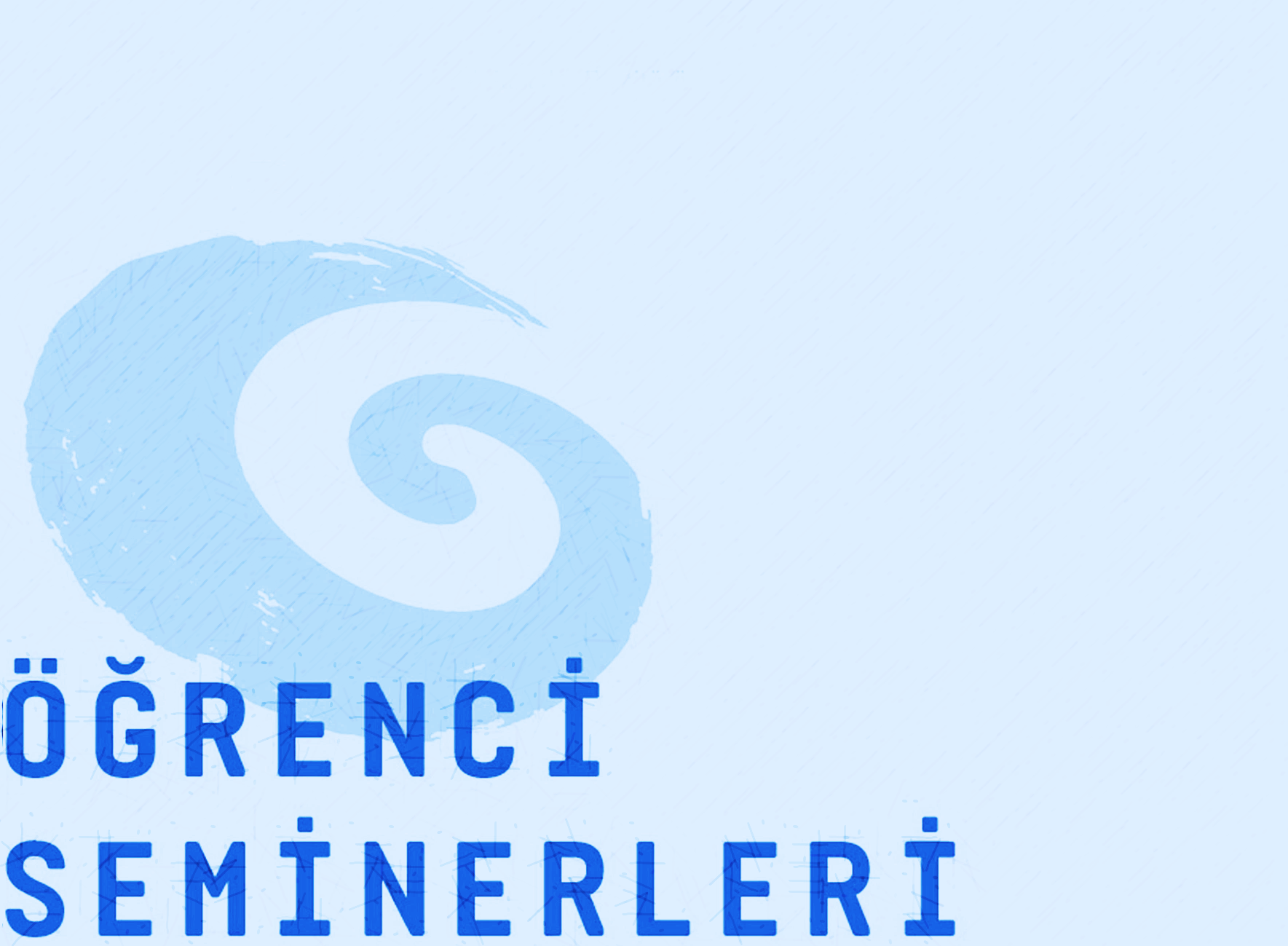 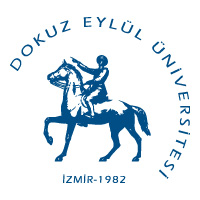 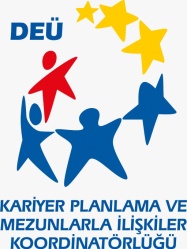 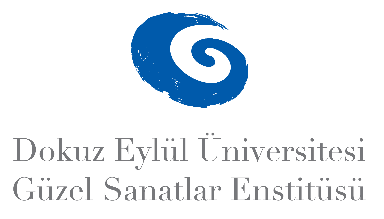 2024-2025 BAHAR YARIYILI LİSANSÜSTÜ ÖĞRENCİ SEMİNERLERİ
MÜZİK BİLİMLERİ ANABİLİM DALI
Oğulcan ÖZCAN
Oyuncunun Müziğe Senkronizasyonu: Ritim Tabanlı Video Oyunları ve Bedenin Ritmik Katılımı
Tarih: 26 Mayıs 2025 
Saat:13:00
Yer: GSF Binası Derslik 8
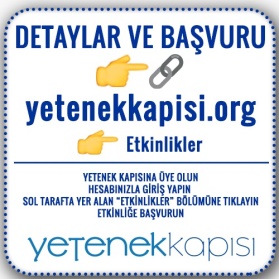 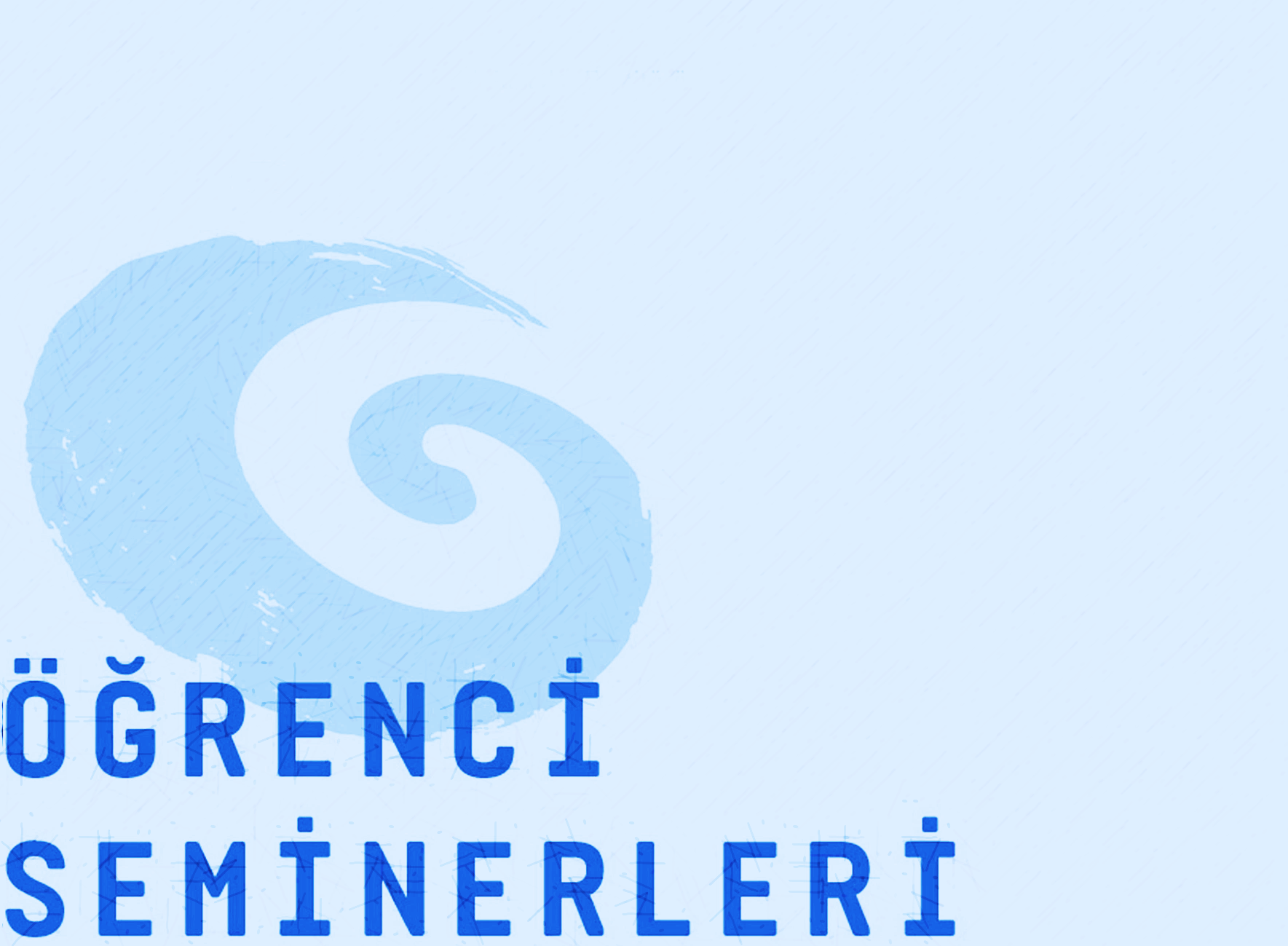 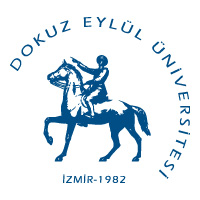 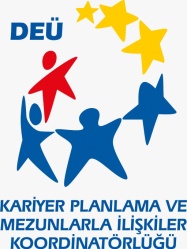 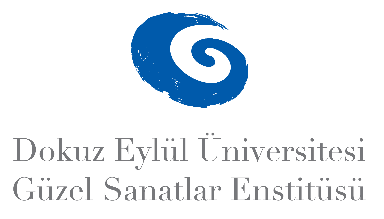 2024-2025 BAHAR YARIYILI LİSANSÜSTÜ ÖĞRENCİ SEMİNERLERİ
MÜZİK BİLİMLERİ ANABİLİM DALI
Ece ÖZ
Toplumsal Cinsiyetin Belirli Çalgılar ve Müzik 		       Aracılığıyla Somutlanması: Muhteşem Yüzyıl Dizisi Örnek Olayı
Tarih: 26 Mayıs 2025 
Saat:14:00
Yer: GSF Binası Derslik 8
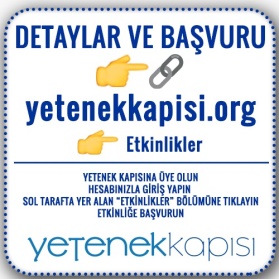 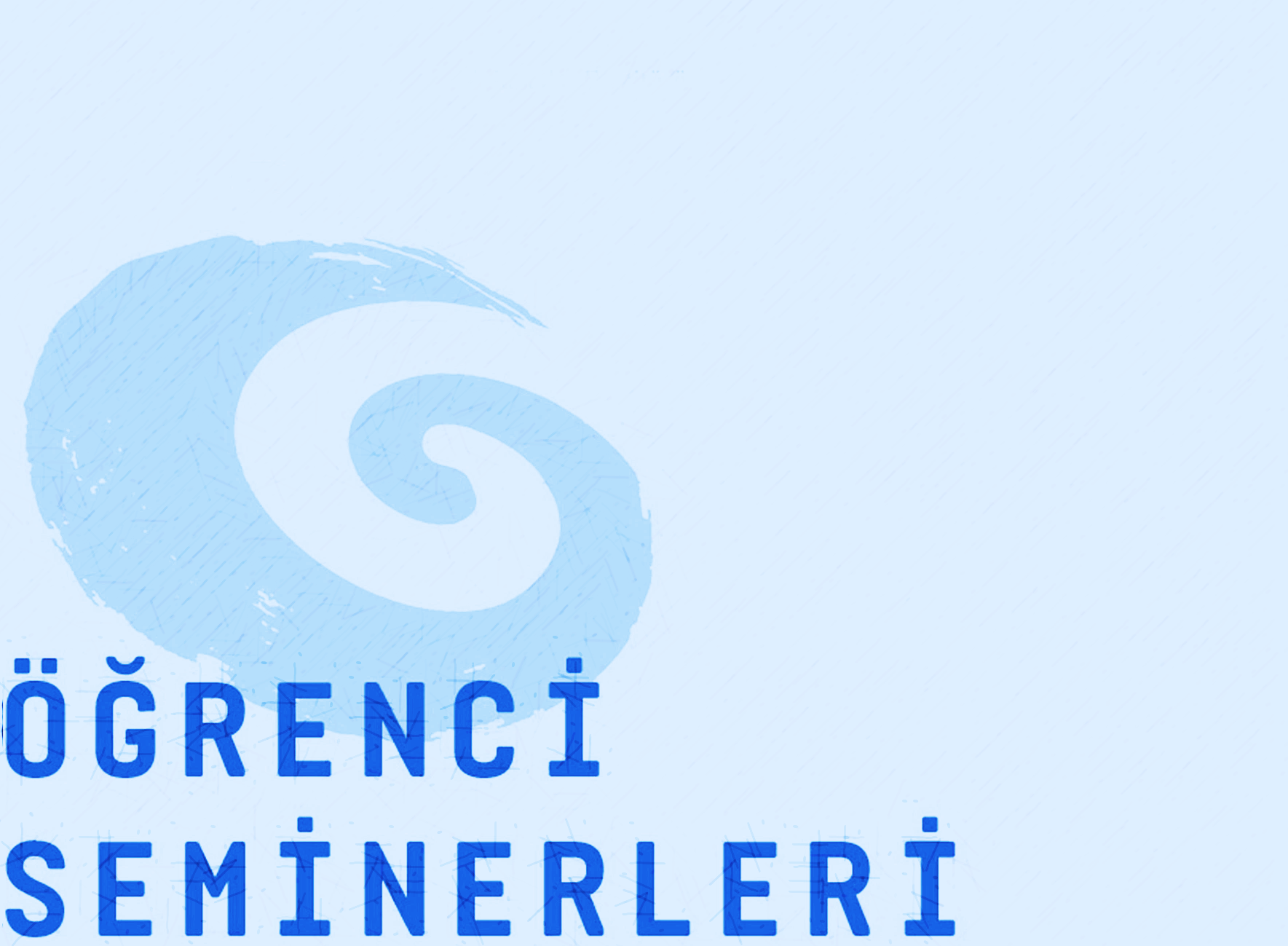 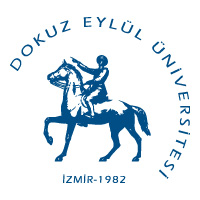 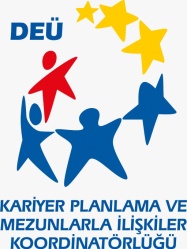 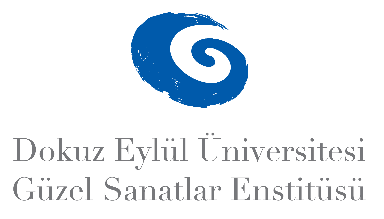 2024-2025 BAHAR YARIYILI LİSANSÜSTÜ ÖĞRENCİ SEMİNERLERİ
MÜZİK BİLİMLERİ ANABİLİM DALI
Emre Tom
Kültürel Sermaye Olarak Hayranlık Formları
Tarih: 28 Mayıs 2025 
Saat:13:00
Yer: DEU Mühendislik Fakültesi 
Ortak Derslikler A 223
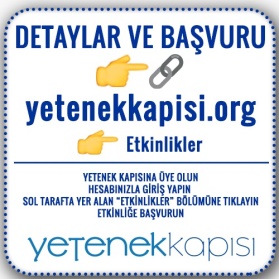 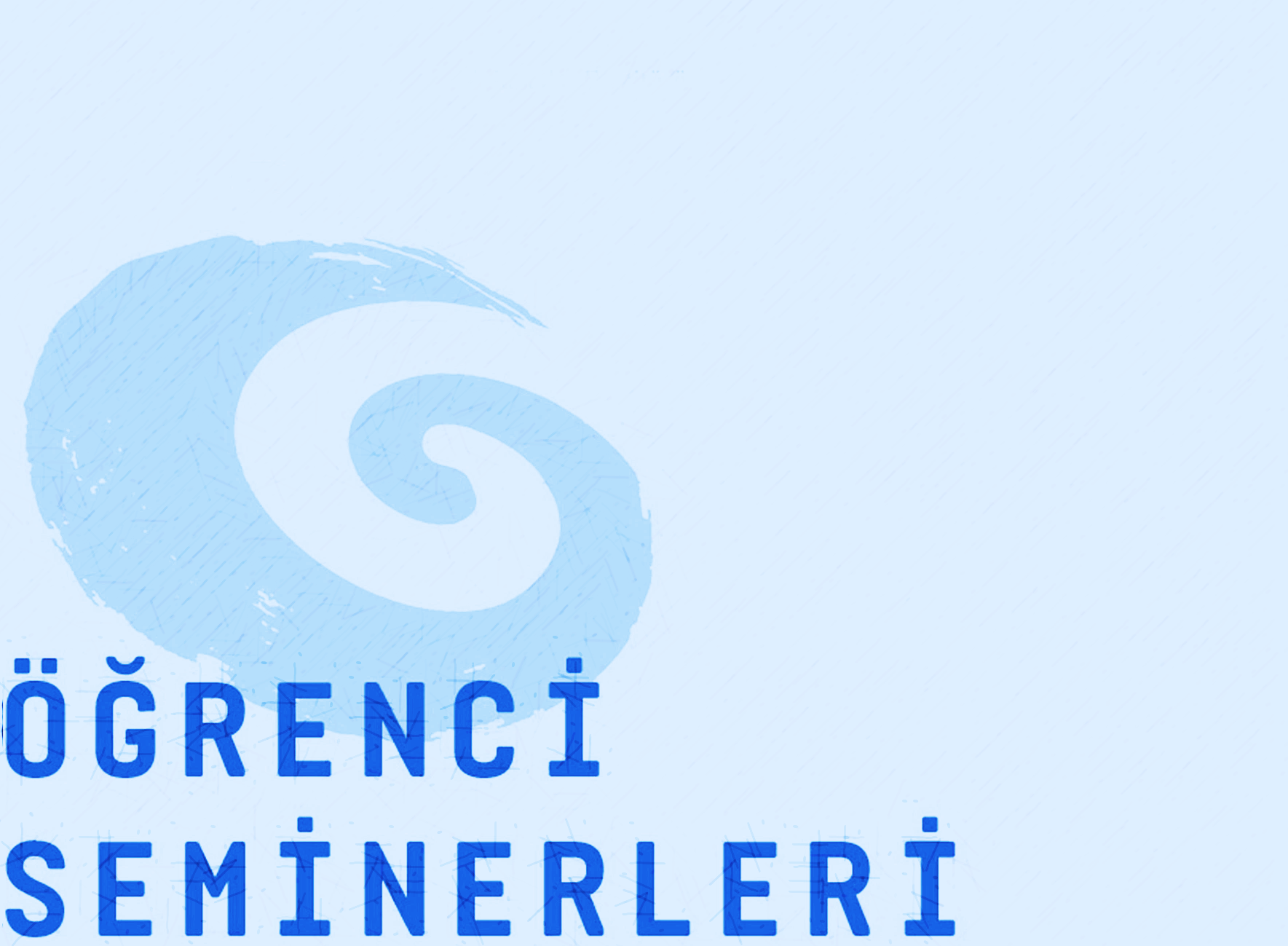 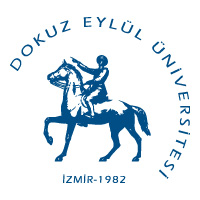 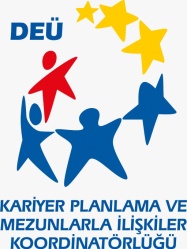 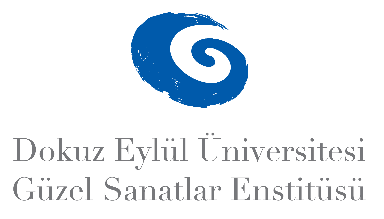 2024-2025 BAHAR YARIYILI LİSANSÜSTÜ ÖĞRENCİ SEMİNERLERİ
MÜZİK BİLİMLERİ ANABİLİM DALI
Tuğçe ÇOLPAN
Pianofortenin Teknolojik Evrimi
Tarih: 30 Mayıs 2025 
Saat:10:00
Yer: GSF Binası-K1-3
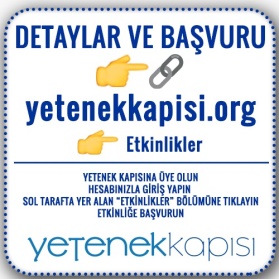 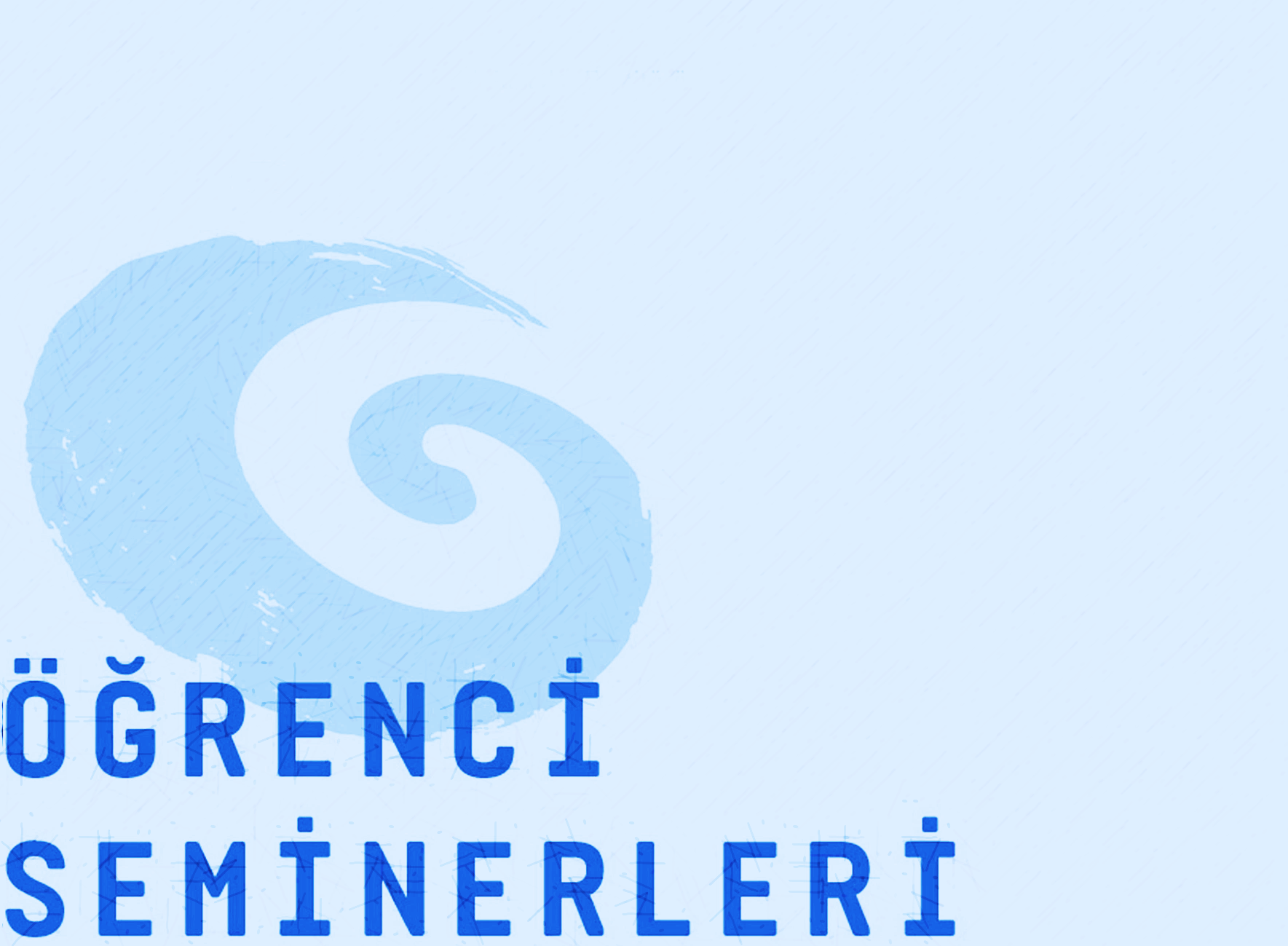 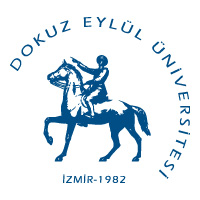 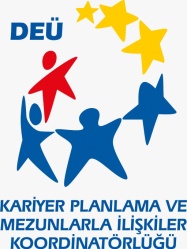 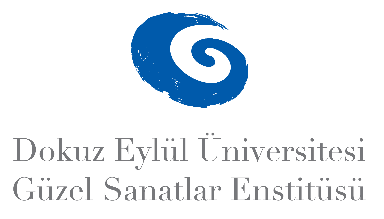 2024-2025 BAHAR YARIYILI LİSANSÜSTÜ ÖĞRENCİ SEMİNERLERİ
MÜZİK BİLİMLERİ ANABİLİM DALI
Zehra Helin BÜLBÜL 
Viyolanın Teknik Gelişimi ve Solo Çalgıya Dönüşmesi
Tarih: 30 Mayıs 2025 
Saat:11:00
Yer: GSF Binası-K1-3
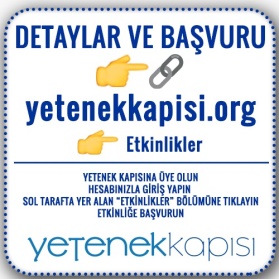